“বিস্‌মিল্লাহির রহ্‌মানির রহীম”
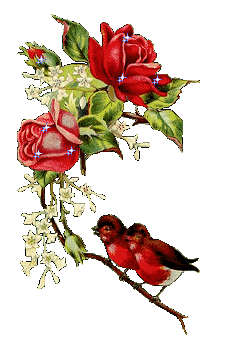 সকল শিক্ষার্থীকে আজকের পাঠে শুভেচ্ছা ও
স্বাগতম
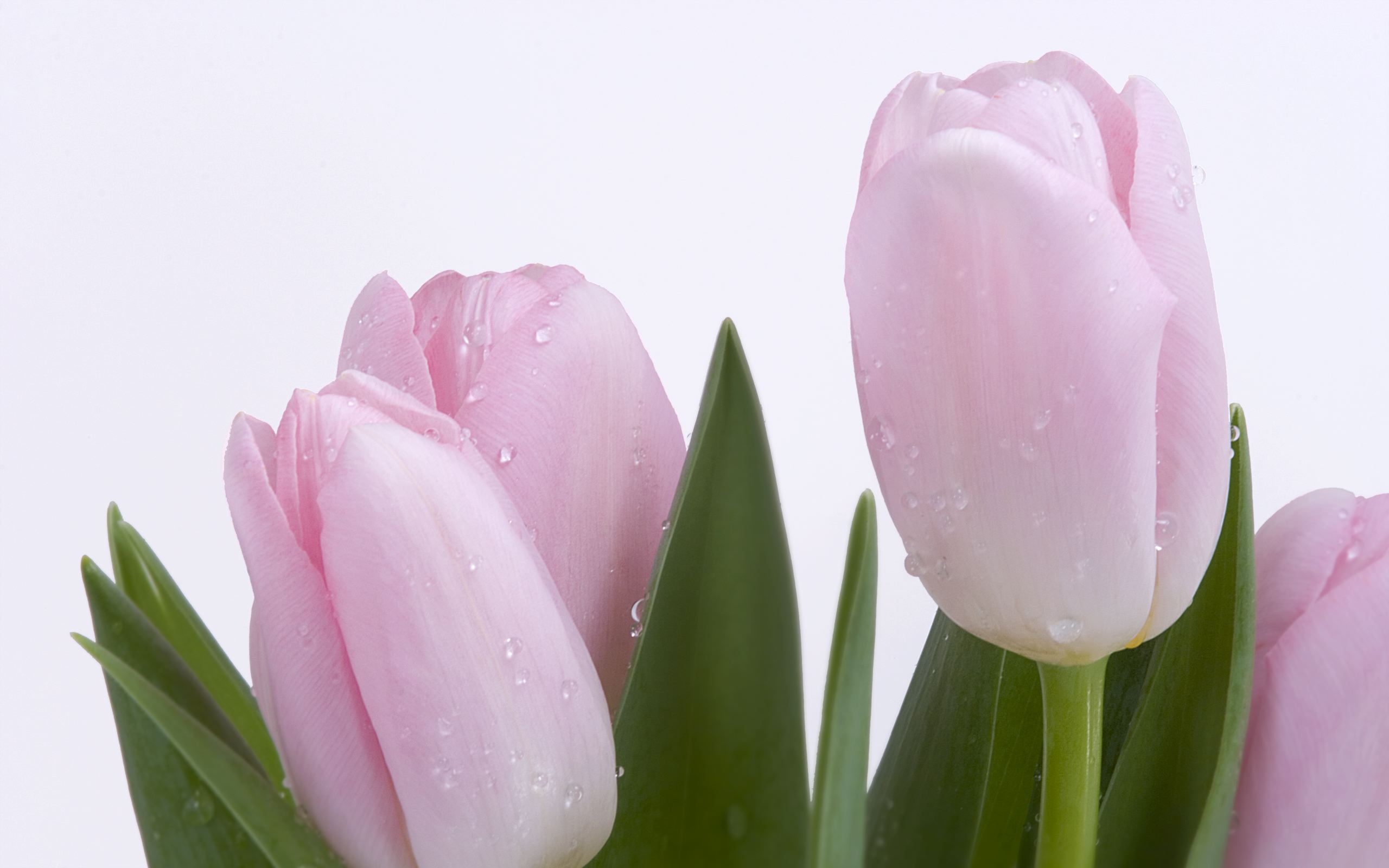 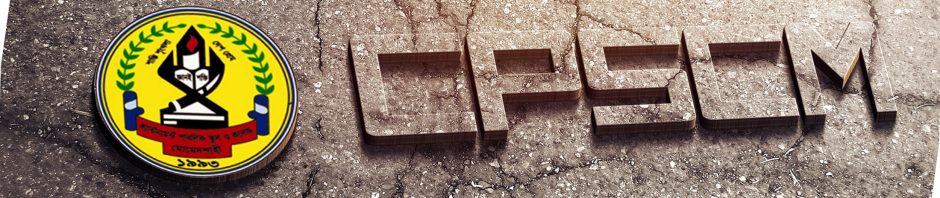 উপস্থাপনায়
গণিত বিভাগ
ক্যান্টনমেন্ট পাবলিক স্কুল ও কলেজ, মোমেনশাহী।
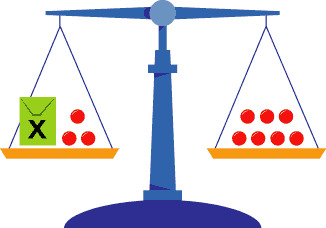 উপরের চিত্রটি লক্ষ্য কর এবং কি জানা যায়?
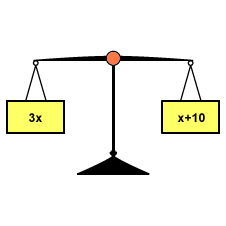 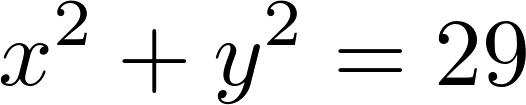 এই চিত্র থেকে আমরা কি সিদ্ধান্ত নিতে পারি?
অধ্যায়ঃ ১২ 
   পাঠঃ ১
পাঠ ঘোষণা
শ্রেণিঃ নবম-দশম
বিষয়ঃ গণিত
বিশেষ পাঠঃ সমীকরণ জোট সমাধান।
এই পাঠ শেষে শিক্ষার্থীরা-
দুই চলক বিশিষ্ট সরল সহসমীকরণের সংগতি যাচাই করতে পারবে।
দুই চলক বিশিষ্ট দুইটি সমীকরণের পরস্পর নির্ভরশীলতা যাচাই করতে পারবে।
সমাধানের আড়্গুণন পদ্ধতি ব্যাখ্যা করতে পারবে।
সরল সহসমীকরণঃ
সরল সহসমীকরণ বলতে দুই চলক বিশিষ্ট দুইটি সরল সমীকরণকে বোঝায় যখন তাদের একত্রে উপস্থাপন করা হয় এবং চলক দুইটি একই বৈশিষ্টের হয়। আবার এরুপ দুইটি সমীকরণকে একত্রে সরল সমীকরণজোটও বলে।
দুই চলকবিশিষ্ট সরল সহসমীকরণের সমাধান যোগ্যতাঃ
সমীকরণগুলো সংগতিপূর্ণ/অসংগতিপূর্ণ, নির্ভরশীল/অসংগতিপূর্ণ কি না যুক্তিসহ উল্লেখ এবং কয়টি সমাধান আছে তা নির্ণয়ঃ
আড়গুণনপদ্ধতিঃ
মূল্যায়ণঃ
বাড়ির কাজঃ
(ক) সমীকরণ জোট সঙ্গতিপূর্ণ/অসঙ্গতিপূর্ণ  কি না ব্যাখ্যা কর।
(খ) কোন কোন শর্তে একটি সমীকরণ সঙ্গতিপূর্ণ/অসঙ্গতিপূর্ণ,
নির্ভরশীল/অনির্ভরশীল, সমাধান সংখ্যা নির্ধারিত হয়, ব্যাখ্যা কর। 
(গ) আড়গুণন পদ্ধতিতে সমীকরণটি সমাধান কর।
পাঠ সমাপ্তি ঘোষণাঃ
সকল শিক্ষার্থীর কল্যাণ কামনা করে আজকের পাঠদান কার্যক্রম এখানেই শেষ করছি।
আল্লাহ্‌ হাফেজ